Leaving the Countryside
------Rural -To-Urban Migration Decisions in China
作者：赵耀辉
汇报人：范锐
一、引言
由于中国政府长期存在的对农村居民迁移的严格限制，巨大的城乡差距已经形成。城乡差距的存在提供了一个巨大的从农村迁移到城市的动力。尽管有这种动力，农村居民并不愿意永久迁移到城市。
引言
目 录
Contents
理论模型
数据
实证分析
暂时性迁移决策
结论和我的思考
一、引言
本文使用了一个给定现存的土地管理制度下农村家庭的劳动力分配的理论模型，试图解释为什么中国农村人口没有充分参与劳动力迁移。首先，论文探究了个人、家庭和社区特征影响迁移决策的机制。然后实证检验了推导的假设。最后通过分析家庭消费对来自迁移收入的反应，论文进一步研究了迁移决策是否是永久性的这个问题。
引言
目 录
Contents
理论模型
数据
实证分析
暂时性迁移决策
结论和我的思考
二、理论模型
引言
目 录
假设：
一个典型的农村家庭通过分配一个固定的劳动力资源   到农业和非农业活动来最大化整个劳动力收入
非农业工作只有通过城市地区的带薪就业才能实现
最终的工资是经过城市地区的失业率以及和迁移相关的成本折现计算出来的
农业生产函数：        ，其中     分别代表农业劳动力、资本和土地投入。
技术具有要素的边际产出均为正的特点
Contents
理论模型
数据
实证分析
暂时性迁移决策
结论和我的思考
二、理论模型
引言
目 录
Contents
理论模型
数据
实证分析
P：农产品的价格向量
r ：资本的租金率
   ：家庭总的劳动力资源
   :家庭中迁移人口的数量

   :家庭土地的面积
   ：为维持土地使用权的最小劳动力投入
暂时性迁移决策
结论和我的思考
二、理论模型
引言
目 录
这个带约束的优化问题的K.T.条件是：
Contents
理论模型
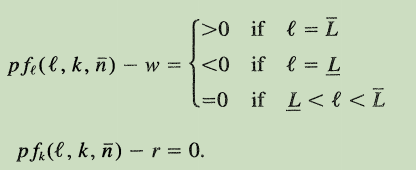 数据
实证分析
暂时性迁移决策
结论和我的思考
二、理论模型
Intensive margin 和exztensive margin
引言
目 录
范里安教材：
Contents
理论模型
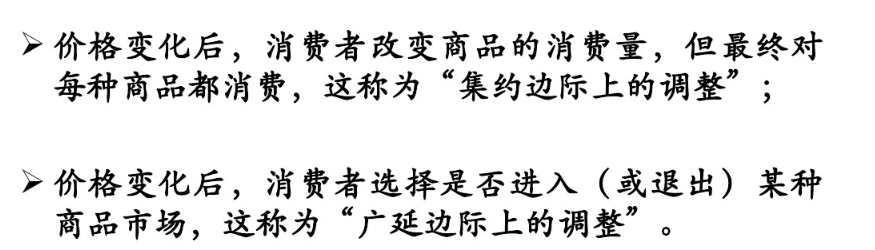 数据
实证分析
“The effects are expected to take place on both the intensive
 margin (i.e., migrant families increase their migration intensity) and the extensive margin (i.e., nonmigrant families become migrant
 families)
”
暂时性迁移决策
结论和我的思考
二、理论模型
通过比较静态分析可得4个假设：
1.                

家庭的土地面积越大，农业投入劳动力就越多，因此迁移劳动力供给就越少
2.          
 
城市工作折现后的工资越高越能吸引农村居民迁移，折现因素包括年龄、性别、婚姻状况以及其他的个人和家庭特征。
3.        越大，      越大。
4.土地税会影响迁移决策。大部分农业税收来自于土地，对拥有固定土地数量和大小的家庭来说，土地税是固定的数额。土地税可能会影响农村家庭的农业活动参与。假设家庭中仅有一个劳动力参与农业活动。如果他来自农业的净收入（减去土地税）小于城市贴现工资率，这最后一个农业劳动者将会迁移到城市并且提供一个保留土地的最低要求的农业参与。因此土地税通过将农业劳动力推到其下限来影响劳动力迁移概率，这种效应来自两个方面：迁移家庭增加迁移成员数量以及非迁移家庭变成迁移家庭。
引言
目 录
Contents
理论模型
数据
实证分析
暂时性迁移决策
结论和我的思考
三、数据
本文使用的数据来自四川省农村家1994-1995年的混合横截面数据。在1994年，四川是中国人口最多的省份，且农村人口占绝对优势，在当时是中国最大的农村劳动力输出地。调查是于1996农历新年完成的，此时大多数迁移人口回到了农村家庭。样本包括随机选择的18个县中1820个农村家庭和7410个个人。
引言
目 录
Contents
理论模型
数据
实证分析
暂时性迁移决策
结论和我的思考
四、实证分析
引言
模型：logistic regression
被解释变量：农村家庭迁移的概率
核心解释变量：家庭土地的面积、总的劳动力资源以及农业土地征税
目 录
Contents
理论模型
数据
实证分析
暂时性迁移决策
结论和我的思考
四、实证分析
模型：logistic regression
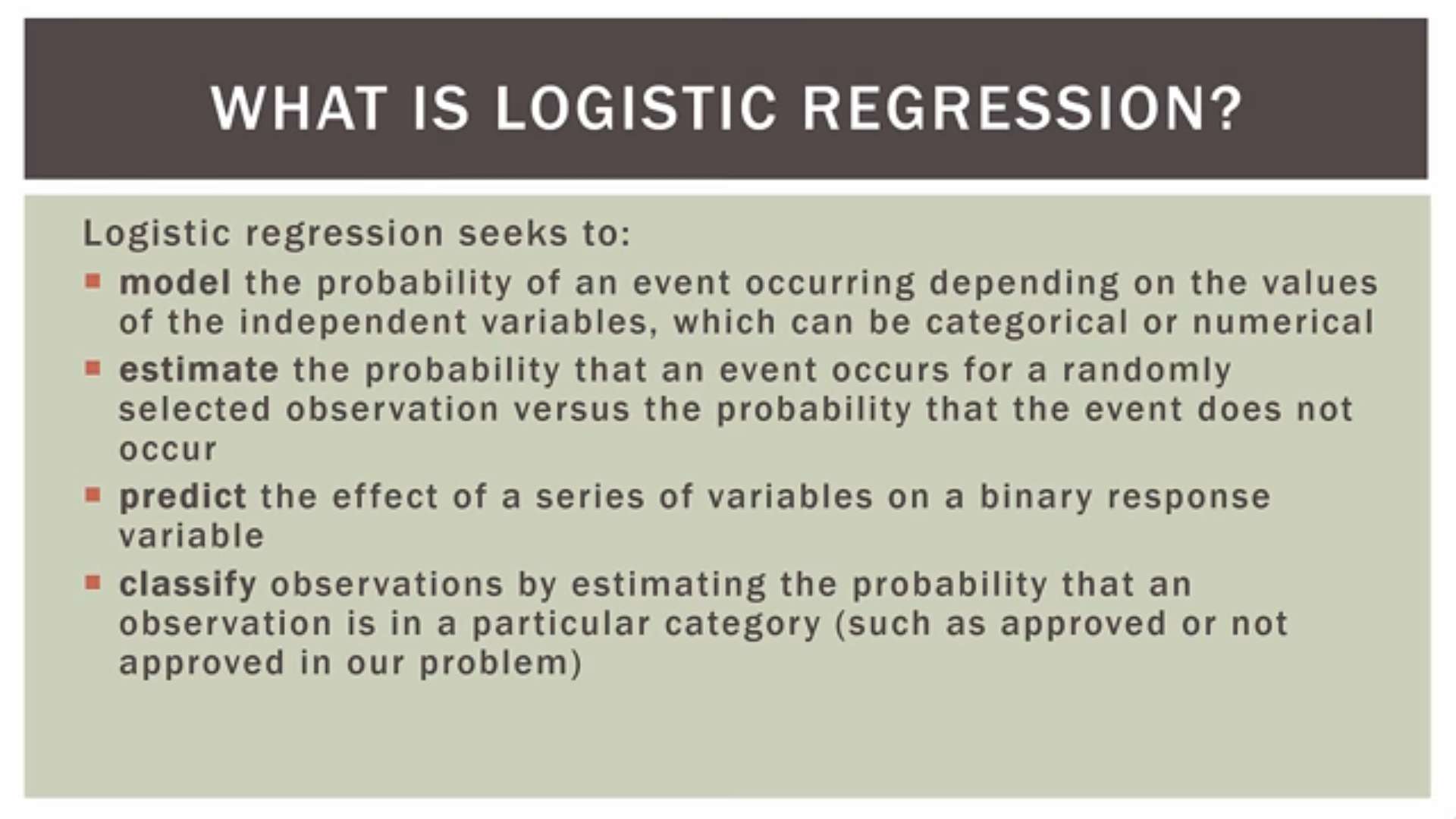 引言
目 录
Contents
理论模型
数据
实证分析
暂时性迁移决策
结论和我的思考
四、实证分析
模型：logistic regression
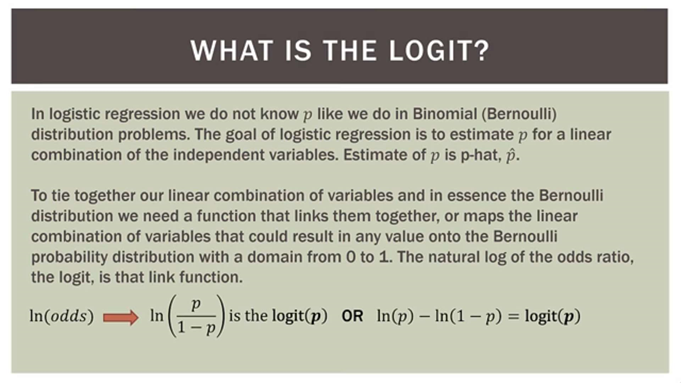 引言
目 录
Contents
理论模型
数据
实证分析
暂时性迁移决策
结论和我的思考
四、实证分析
模型：logistic regression
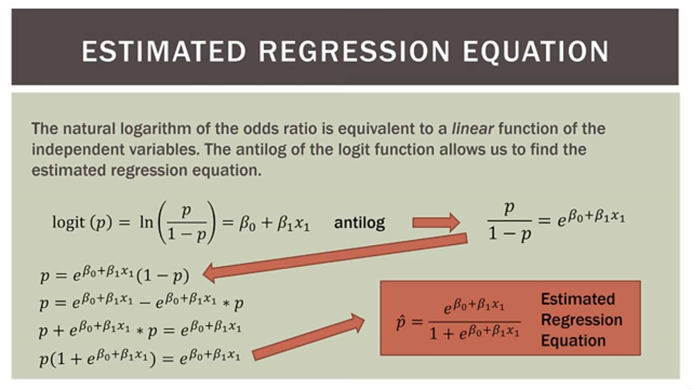 引言
目 录
Contents
理论模型
数据
实证分析
暂时性迁移决策
结论和我的思考
四、实证分析
变量说明
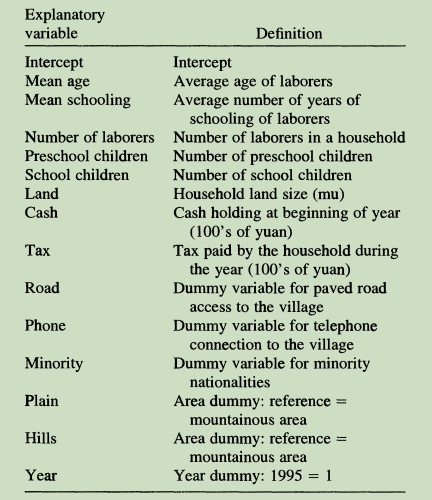 引言
目 录
Contents
理论模型
数据
实证分析
暂时性迁移决策
结论和我的思考
四、实证分析
描述性统计
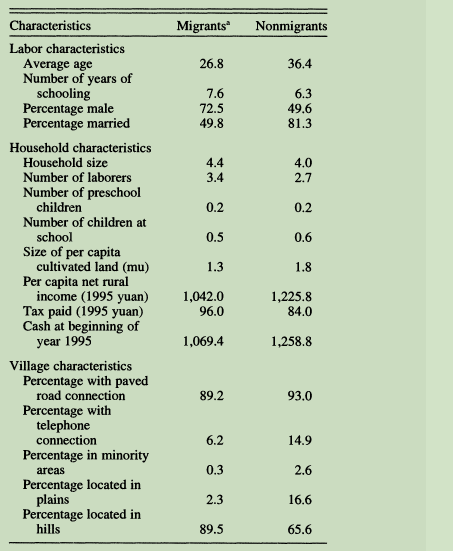 引言
目 录
Contents
理论模型
数据
实证分析
暂时性迁移决策
结论和我的思考
四、实证分析
实证结果
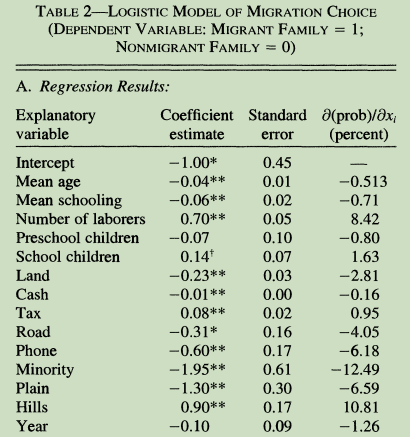 引言
目 录
Contents
理论模型
数据
实证分析
暂时性迁移决策
结论和我的思考
四、实证分析
上表展示了解释变量对迁移概率的边际效应，可以看出家庭劳动力人口数以及拥有的土地数量是解释迁移决策重要的变量。
保持土地面积和其余控制变量不变，家庭劳动力人口增加1会使迁移的概率增加8.42个百分点。家庭土地面积减少1亩家庭迁移概率增加2.81个百分点。这些结果和理论模型中的假设相符。
学前孩子的数量对迁移的概率具有负向影响，但并不显著。在校儿童的数量对迁移产生了积极的影响，这意味着这些在校儿童发挥着通过提供最低限度的农业劳动，维护房屋所有者土地使用权的作用。
农村征税影响了迁移决策，但效果似乎很小。对一个家庭征税100元会使迁移的概率增加0.95个百分点。
引言
目 录
Contents
理论模型
数据
实证分析
暂时性迁移决策
结论和我的思考
五、暂时性迁移决策
考虑了个人、家庭、村庄特征对家庭迁移决策的影响后，本文研究了下面一个问题：农村家庭的迁移选择是永久的吗？根据永久消费假说，如果一个家庭预期到将会在未来收到一个长期的收入，它的消费将会相应的增长；如果收入是暂时的，消费不会随收入成比例增长。
使用相同的数据，本文建立了一个消费模型。被解释变量是家庭人均农村消费（不包括迁移家庭的城市消费），核心解释变量是迁移收入，定义为迁移的居民收到的收入减去在城市中的消费，控制了家庭规模、结构、家庭空间、电的可得性、地理位置等。
引言
目 录
Contents
理论模型
数据
实证分析
暂时性迁移决策
结论和我的思考
五、暂时性迁移决策
变量说明
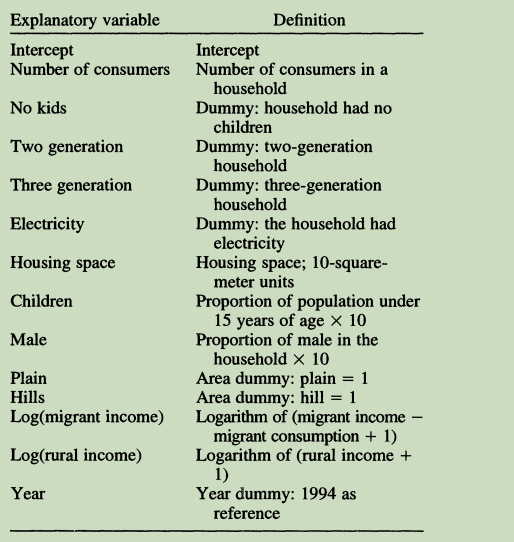 引言
目 录
Contents
理论模型
数据
实证分析
暂时性迁移决策
结论和我的思考
五、暂时性迁移决策
实证结果
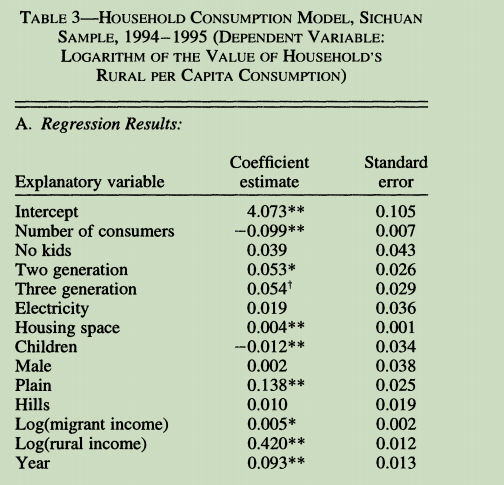 引言
目 录
Contents
理论模型
数据
实证分析
暂时性迁移决策
结论和我的思考
五、暂时性迁移决策
实证结果显示，迁移收入对迁移家庭人均农村消费只有很小的影响，迁移收入增加1%会使家庭人均农村消费增加0.005%。但是农村收入对家庭人均农村消费有较大的影响，农村净收入增加1%会使家庭人均农村消费增加0.42%。这些结果表明农村家庭把迁移收入当做暂时性的、长期不能依赖的收入，迁移决策很大程度上是暂时性的决策。
引言
目 录
Contents
理论模型
数据
实证分析
暂时性迁移决策
结论和我的思考
六、结论
本文利用了四川省的家庭调查的数据研究了中国农村家庭的迁移决策。它回答了两个问题，首先，什么决定了迁移决策？第二，迁移决策是暂时的还是永久的？实证结果和理论假设保持一致：农村家庭依据劳动在农务上和在城市的务工的边际报酬的比较来分配家庭劳动力。
首先，农业用地的面积和规模和家庭劳动力的数量是决定农村家庭迁移决策最重要的的因素之一。
引言
目 录
Contents
理论模型
数据
实证分析
暂时性决策
结论和我的思考
六、结论和我的思考
第二，农业税收对迁移决策有统计上显著的影响，因为它减少了最后一个农业劳动者从农业生产中获得的收入。近年来，我国农村税收问题日益严重。因此，能干和强壮的劳动者越来越多地在非农部门工作，同时留下妇女和老年人或者孩子们来照顾农业工作。虽然这并没有对农业生产造成严重的负面影响，但它可能是一个严重的问题，因为它可能会阻碍农业生产的进一步改善。
最后，研究发现，由于移民对农村消费的影响很小，农村家庭将从移民中获得的收入看作是短暂的收入。这意味着，农村居民对在城市地区工作的回报没有一个稳定的期望。
引言
目 录
Contents
理论模型
数据
实证分析
暂时性决策
结论和我的思考
六、结论和我的思考
我的思考：
由于当时（1999年）调查数据限制，论文仅使用了1994-1995四川农村随机选择的18个县的1820个农村家庭的数据，样本的代表性可能有待商榷，现在可以使用CLDS(中国劳动力动态调查)、CNSDA（中国国家调查数据库）、国家计生委流动人口数据等来研究个人、家庭和村庄因素对农民迁移概率的影响。
研究高校扩招政策对农村家庭迁移概率的影响，实证研究发现教育在迁移决策中发挥了重要作用。一方面教育增加了工作搜寻中的信息优势，另一方面减少了迁移的心理压力成本。高校扩招政策增加了农村家庭18岁适龄劳动力资源的人力资本，进而增加了在城市工作的边际报酬，所以有可能对农村家庭的迁移概率产生影响。
引言
目 录
Contents
理论模型
数据
实证分析
暂时性决策
结论和我的思考
六、结论和我的思考
我的思考：
文章中提到当时（20世纪90年代）农村土地转租现象非常少，因此家庭土地面积可视作外生给定的，但21世纪以来国家逐渐放松了对土地流转的严格限制，2007年《中华人民共和国物权法》正式确立了农村土地承包经营权为用益物权，并规定“土地承包经营权人有权将土地承包经营权采取转包、互换、转让等方式流转”，近年来农村土地流转已经非常常见，所以当前关于农村家庭迁移概率影响的研究可以把土地面积作为内生变量。
引言
目 录
Contents
理论模型
数据
实证分析
暂时性决策
结论和我的思考
The End